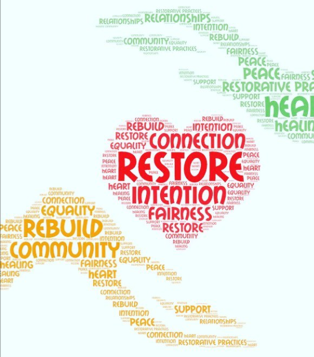 BEYOND SCHOOLSThe Role of Restorative Practices in Building Resilient Communities
Joie Acosta
May 15, 2019
Objectives of today’s presentation
1
Describe the challenges facing communities and the importance of building resilient communities

Identify opportunities for restorative practices to contribute to community resilience

Identify next steps for engaging restorative practitioners in community resilience-building efforts
2
3
Strengthening community resilience is critical in a changing world
DISASTERS ARE MORE COMMON
DISASTER COSTS ARE INCREASING
NEW DISASTERS ARE EMERGING
EQUITY IS A CHALLENGE
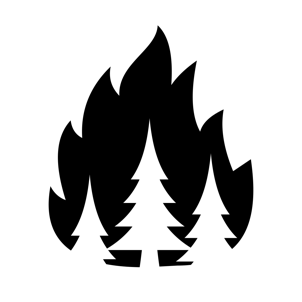 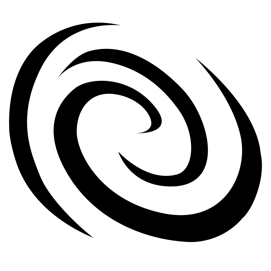 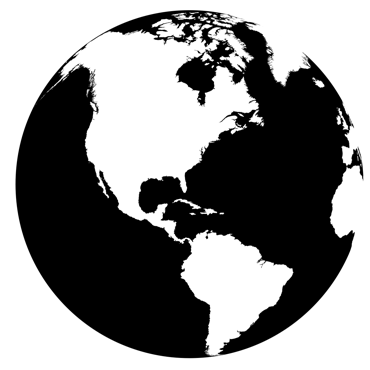 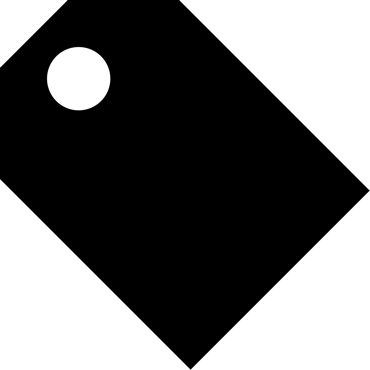 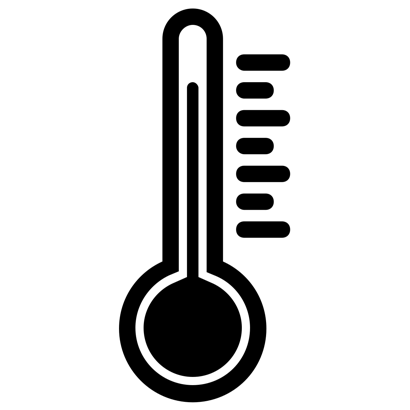 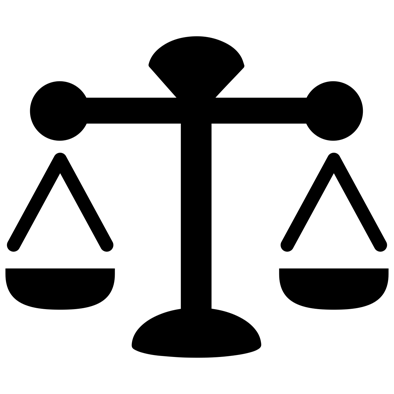 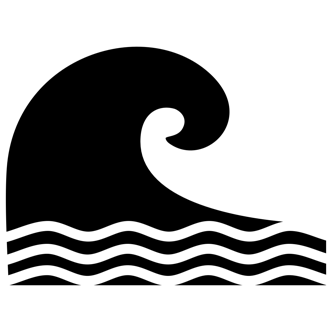 [Speaker Notes: Disasters more frequent and more costly. Not just natural but economic downturn, community violence, etc.

Climate change creating new types of disasters now and in the future – population migration
Coinciding with this demographic shift, the rate of climate change is accelerating, bringing rising temperatures; increased risk of floods, droughts, and wildfires; stronger tropical storms and hurricanes; rising sea levels; and other climate-related hazards

Inequities – top 1 percent own 40 percent of the nations wealth, bottom 80% own only 7 percent.

It is more important than ever to build resilient communities that can not only bounce back from adversity, but progress forward to becoming better prepared for future events.]
Traditional models to address acute stresses have not worked well enough
RESILIENCE
PREPAREDNESS
VS
Relationship-based
Whole community
Long term
Ongoing
Based on strengths
Broadly defined
Sustainable
 development
Plan-based
Government agencies
Short term
Disaster-centered
Risk-focused
Narrowly defined
Build back the same
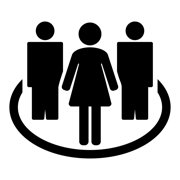 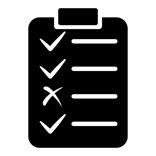 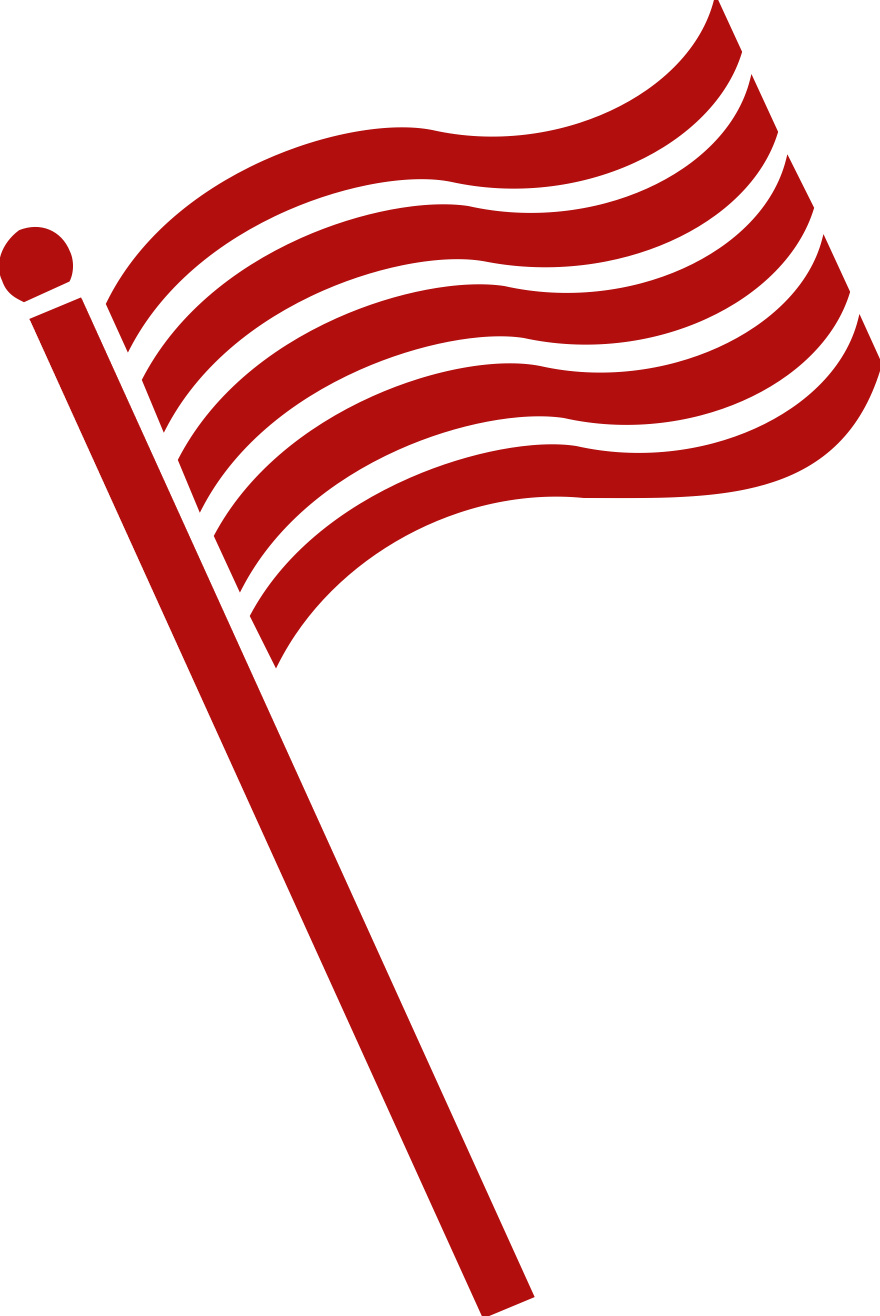 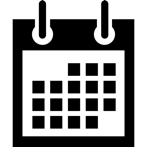 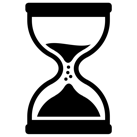 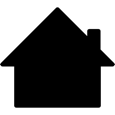 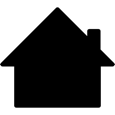 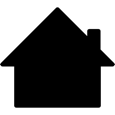 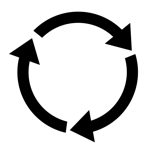 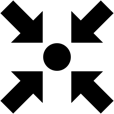 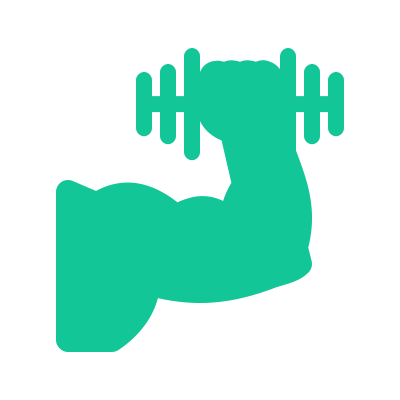 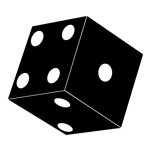 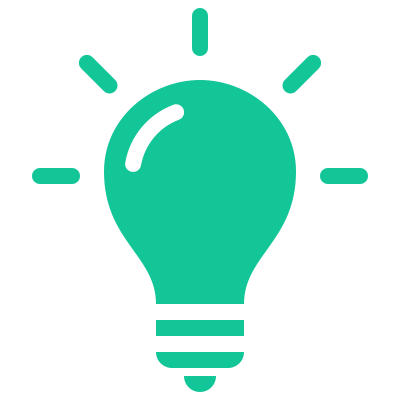 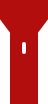 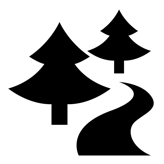 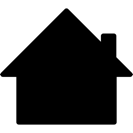 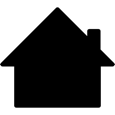 [Speaker Notes: Review differences between]
Traditional models view certain populations as vulnerabilities
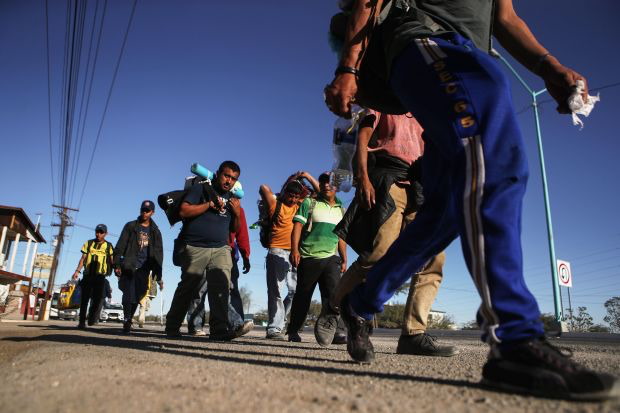 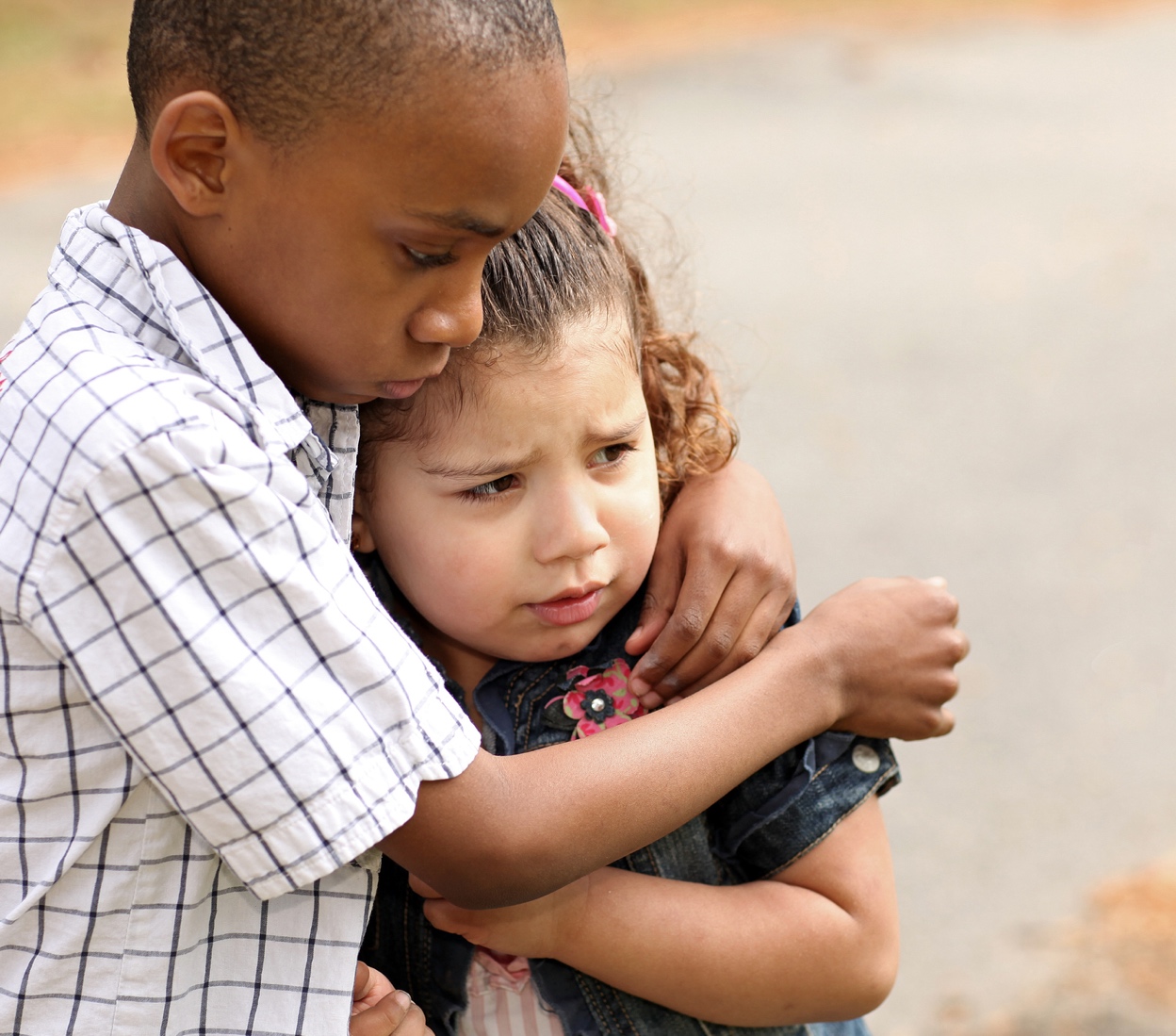 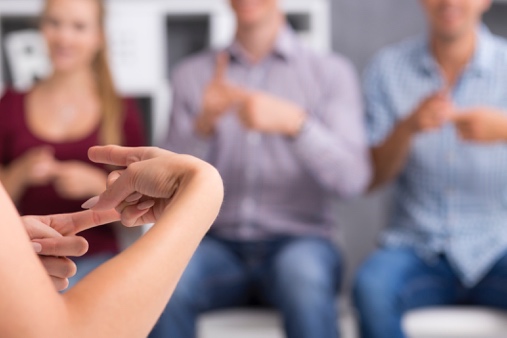 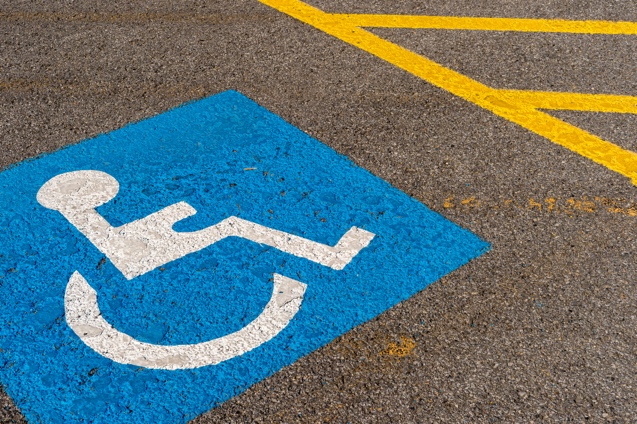 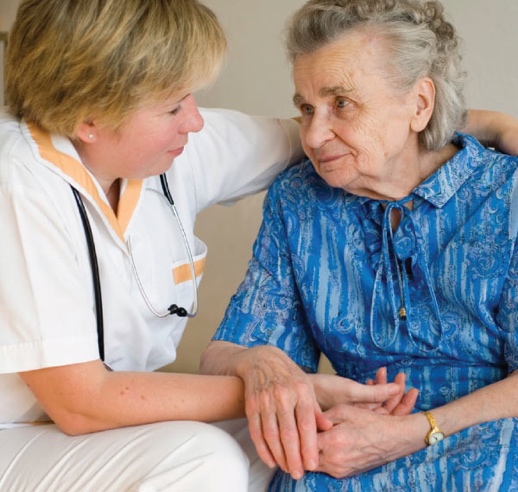 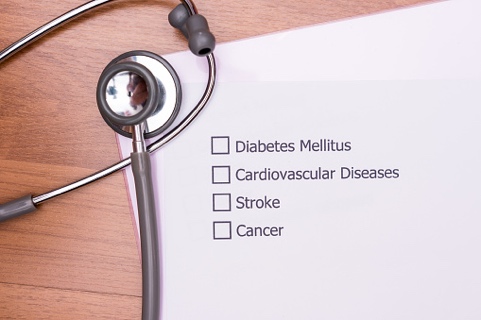 [Speaker Notes: Older adults, children, immigrants, those with chronic health problems – all growing populations and all considered vulnerable by traditional models

Adults 65 years+ will account for over 20 percent of the U.S. population by 2050 (Census Bureau, 2014)

Vulnerability has been characterized in a few ways:

Having the highest prevalence rates for multiple chronic conditions, limitations in activities of daily living and instrumental activities of daily living, physical and cognitive disabilities, and sensory impairments makes older adults particularly vulnerable to physiological and psychological stresses during natural disasters . 

2/3 older adults had no emergency plan, had never participated in any disaster preparedness educational program, and were not aware of the availability of relevant resources (Al-Rousan et al., 2014) 

Live in areas more affected by climate change, including coastal zones and large metropolitan areas (Gamble 2013)
will require public health and prevention planning and programs to promote the resilience of older adults.]
Building resilience can reduce the negative consequences of acute and chronic stress
Resilience is the capacity of a dynamic system, such as a community, to anticipate and adapt successfully to challenges.
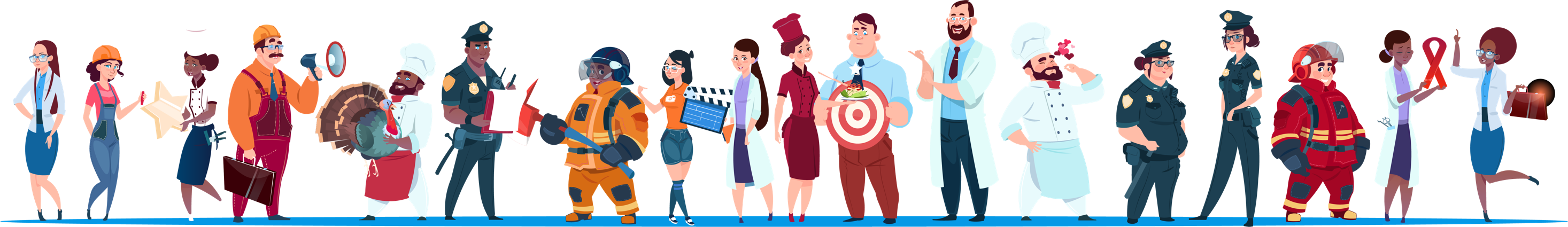 [Speaker Notes: As a result, moving towards thinking about a more holistic strategy to managing disasters -- CR
There are lots of definitions of community resilience
Here’s RAND’s developed from our national work]
Addressing resilience means considering a wide range of factors
ACUTE AND CHRONIC STRESSORS
ENVIRONMENTAL, SOCIAL AND ECONOMIC FACTORS
EQUITY so that all communities are resilient and adverse events do not disproportionately affect vulnerable communities
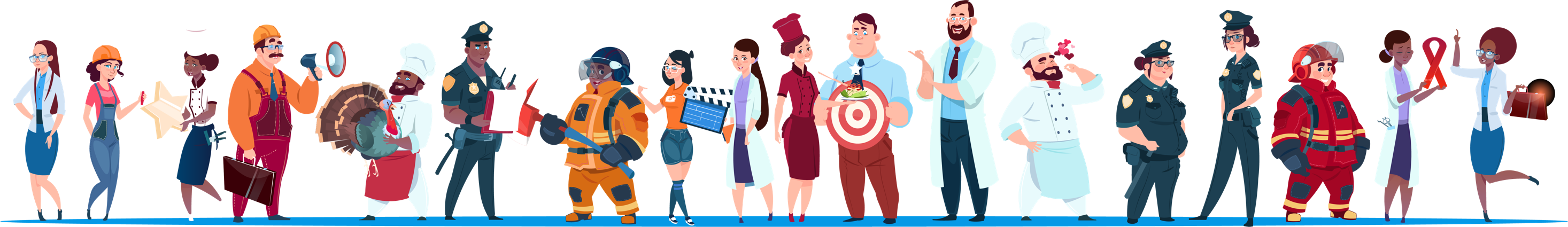 [Speaker Notes: As a result, moving towards thinking about a more holistic strategy to managing disasters -- CR
There are lots of definitions of community resilience
Here’s RAND’s developed from our national work]
Community resilience has represented the intersection of Community Wellbeing Promotion and Emergency Preparedness
[Speaker Notes: Joie-I put this here, modify as you see fit]
Resilience links other community efforts
Sustainability
Livability
Wellbeing
Restorative Practices
Focus of today’s presentation
Community resilience requires building relationships between people and organizations
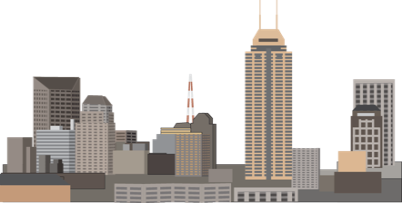 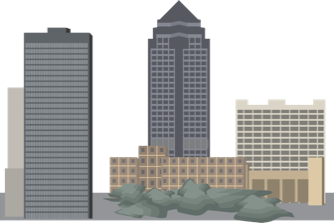 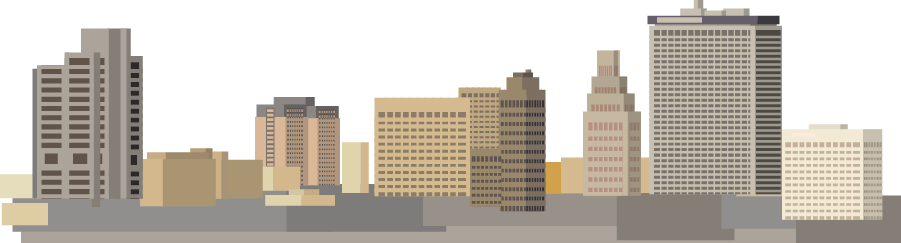 RESILIENT COMMUNITIES
RESILIENT COMMUNITIES
There are strong relationships between organizations
Organizations are ready and preparedto respond and recover from stress
There are enough volunteers to help in a time of stress
People can rely on each other (neighbor to neighbor)
Individuals/families have the knowledgeto prepare for and respond to stress
Resilient communities drive residents toward a resilience mindset
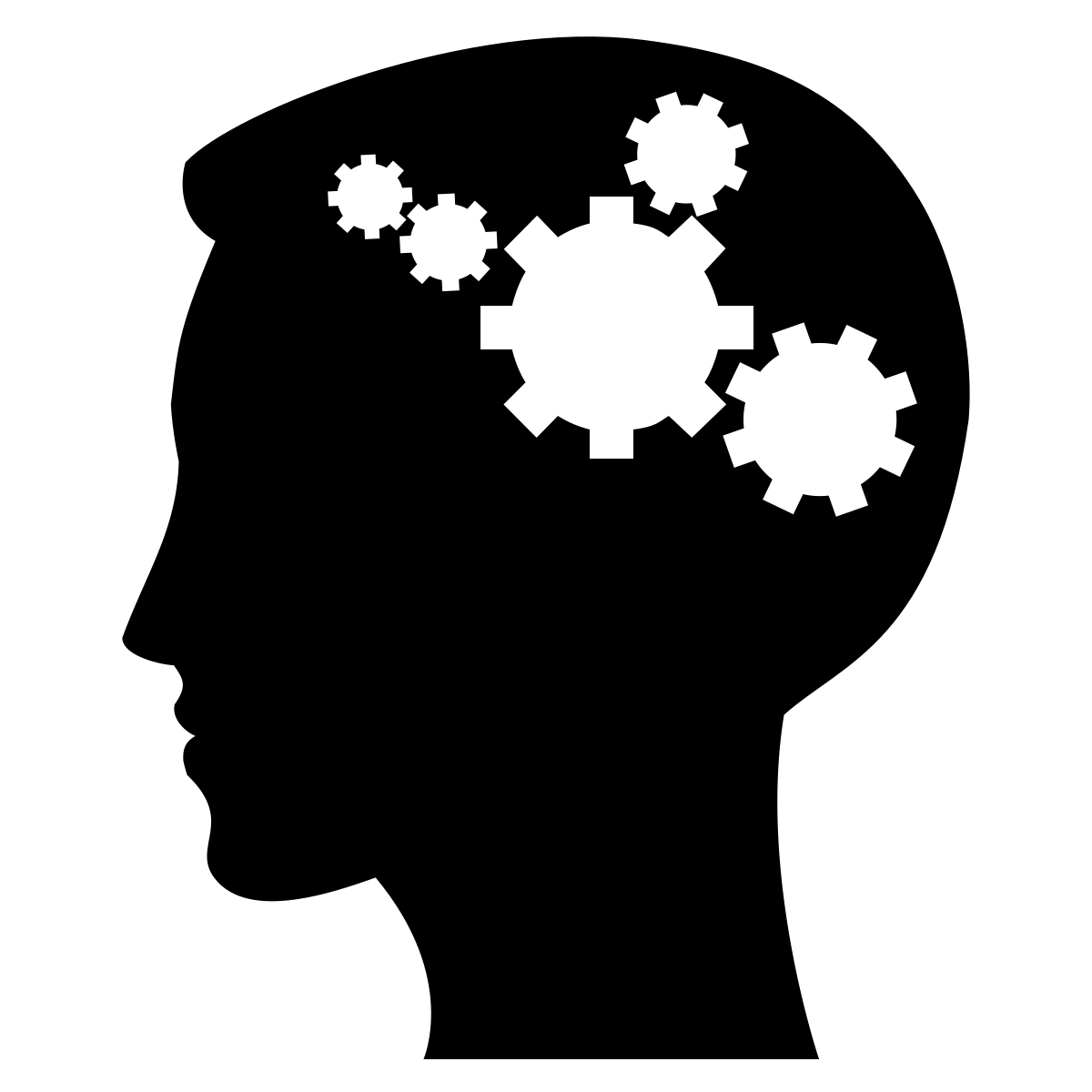 “I have skills I can use to help others”
“If something unpredictable were to happen, I can count on my community”
“My community is not immune to stress”
Building community resilience takes the whole community
LAWENFORCEMENTOFFICERS
RESTORATIVEPARTNERS
FAITH LEADERS
COMMUNITYORGANIZERS
SERVICEPROVIDERS
EDUCATORS
STUDENTS
FAMILIES
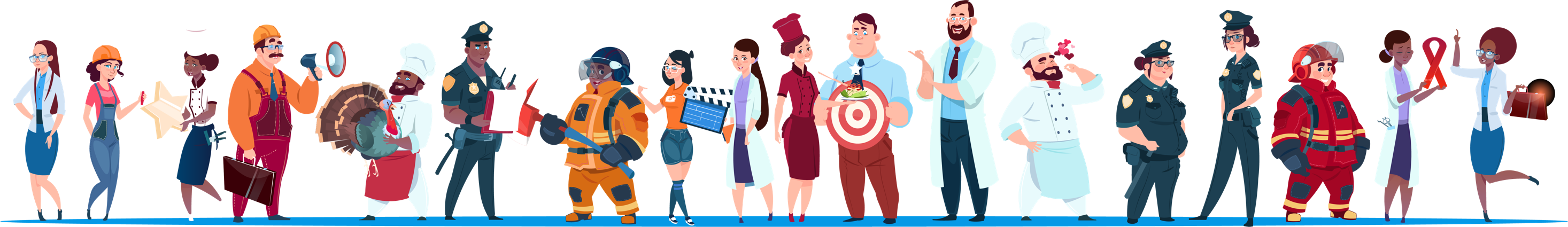 [Speaker Notes: These are key partners in building a restorative school and community]
Building community resilience takes the whole community
FOOD AND NUTRITION
HOUSING
LAWENFORCEMENTOFFICERS
COMMUNITYPARTNERS
FAITH LEADERS
COMMUNITYORGANIZERS
SERVICEPROVIDERS
EDUCATORS
PUBLIC HEALTH
COMMUNITYDEVELOPMENT
STUDENTS
FAMILIES
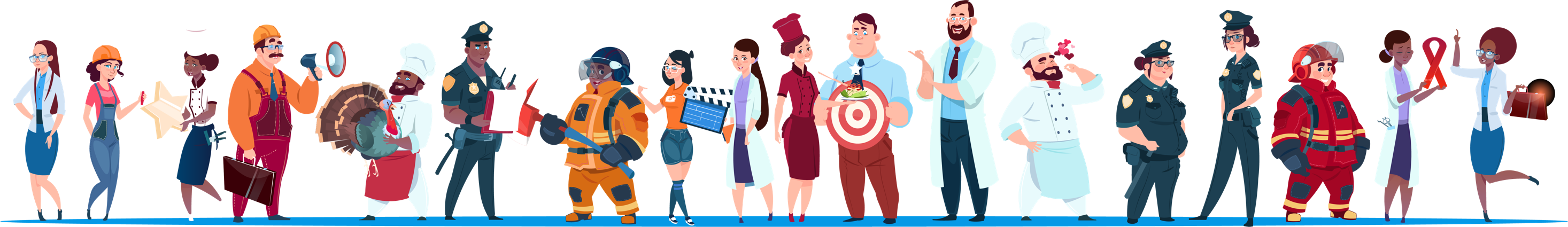 ARTS AND CULTURE
BUSINESS
[Speaker Notes: They are part of the whole community needed to be resilient
What we’ve learned through our work on the NHSS, NSS, and NDRF  is that CR take multiple stakeholders and all sectors of a community
This is also reflected in national strategy that is recognizing this whole community approach
The restorative community is a networked system is 	
But older adults and their supporting organizations are still not adequately leveraged in these 
	strategy document, reflected only as a vulnerable pop, 
	which while important is not fully recognizing their 
	strengths]
There are challenges to resilience building
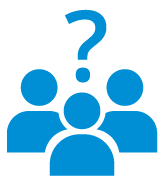 CONFUSION over scope and intent

DIFFICULTY TRANSLATING FRAMEWORKS into action, even when definitions are clear

LIMITED MEASURES OF IMPACT
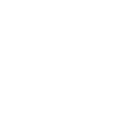 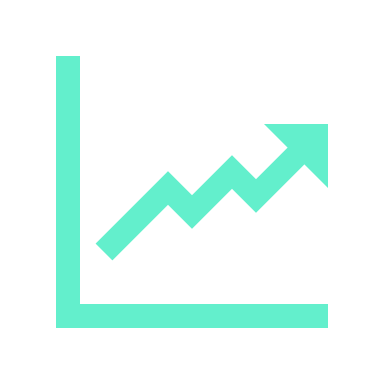 But we can rise to meet those challenges
Overload
Hurricane
Community Stress
Community violence
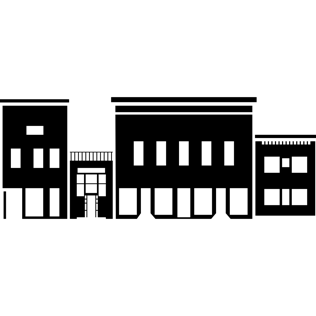 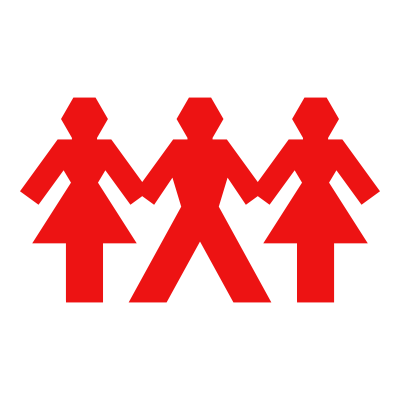 Economic decline
Time
[Speaker Notes: 1. Apply resilience across multiple stresses
Community allostatic load example
2. Take a systems approach to building 
    resilience
3. Build more resilient community leadership, workers, and training programs 
New skills in community engagement, asset identification, self-sufficiency
4. Use a diversity of measurement approaches across the system, organizational and individual levels that feed back findings frequently]
But we can rise to meet those challenges
Overload
Hurricane
Stronger systems
Community Stress
Community violence
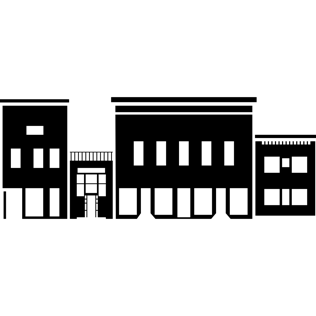 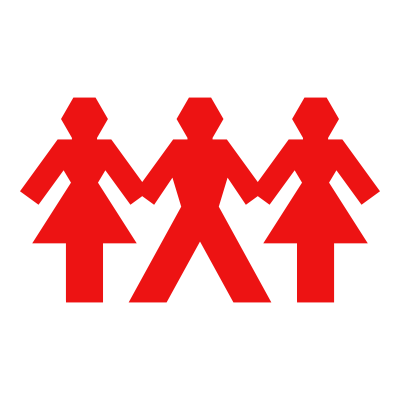 Economic decline
Time
[Speaker Notes: 1. Apply resilience across multiple stresses
Community allostatic load example
2. Take a systems approach to building 
    resilience
3. Build more resilient community leadership, workers, and training programs 
New skills in community engagement, asset identification, self-sufficiency
4. Use a diversity of measurement approaches across the system, organizational and individual levels that feed back findings frequently]
But we can rise to meet those challenges
Overload
Hurricane
Stronger systems
Community Stress
Resilient leaders
Community violence
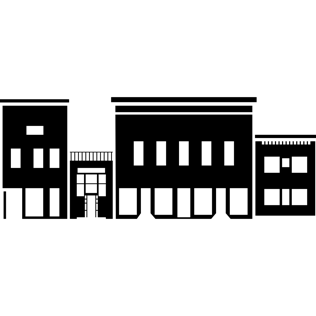 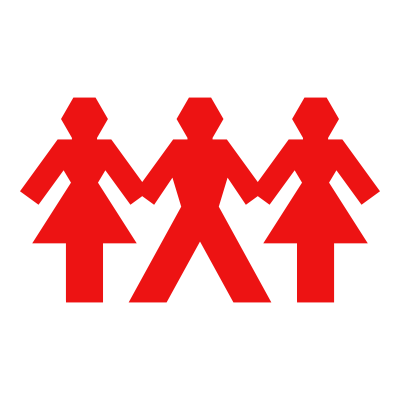 Economic decline
Time
[Speaker Notes: 1. Apply resilience across multiple stresses
Community allostatic load example
2. Take a systems approach to building 
    resilience
3. Build more resilient community leadership, workers, and training programs 
New skills in community engagement, asset identification, self-sufficiency
4. Use a diversity of measurement approaches across the system, organizational and individual levels that feed back findings frequently]
But we can rise to meet those challenges
Overload
Hurricane
Stronger systems
Community Stress
Resilient leaders
Connected individuals
Community violence
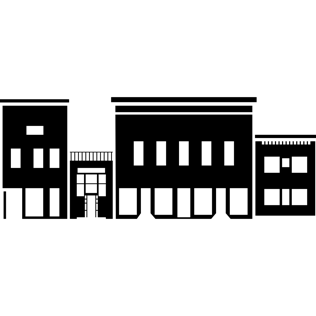 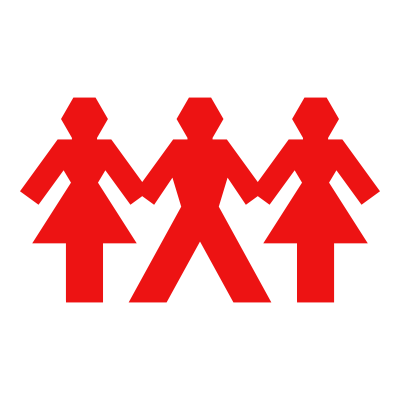 Economic decline
Time
[Speaker Notes: 1. Apply resilience across multiple stresses
Community allostatic load example
2. Take a systems approach to building 
    resilience
3. Build more resilient community leadership, workers, and training programs 
New skills in community engagement, asset identification, self-sufficiency
4. Use a diversity of measurement approaches across the system, organizational and individual levels that feed back findings frequently]
But we can rise to meet those challenges
Overload
Hurricane
Stronger systems
Community Stress
Resilient leaders
Connected individuals
Community violence
Measures that matter
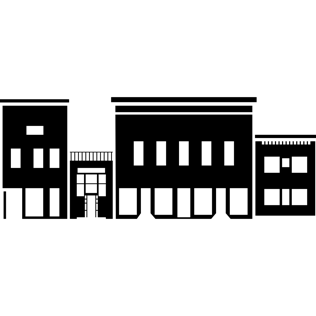 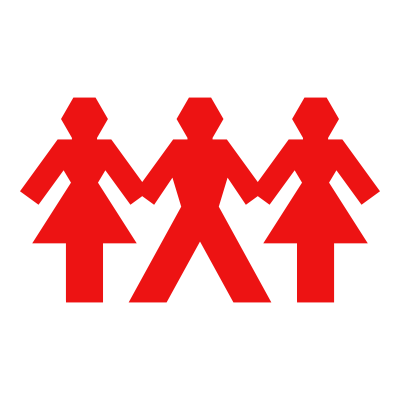 Economic decline
Time
[Speaker Notes: 1. Apply resilience across multiple stresses
Community allostatic load example
2. Take a systems approach to building 
    resilience
3. Build more resilient community leadership, workers, and training programs 
New skills in community engagement, asset identification, self-sufficiency
4. Use a diversity of measurement approaches across the system, organizational and individual levels that feed back findings frequently]
A whole community approach presents a unique opportunity for the restorative practices community
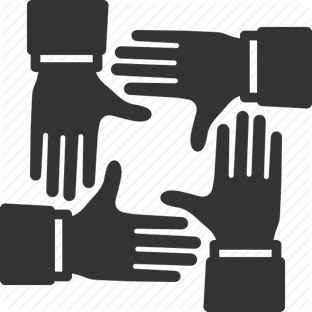 REQUIRES ‘ALL HANDS ON DECK’ to leverage community assets

Emphasizes building COMMUNITY CAPACITY

Reorients communities toward a STRENGTHS-BASED AND RELATIONSHIP-FOCUSED approach
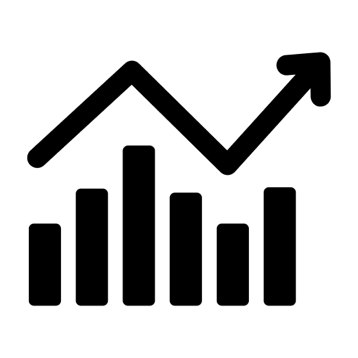 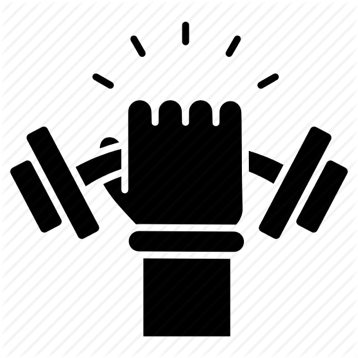 [Speaker Notes: Requires ‘all hands on deck’ to leverage community assets
Transdisciplinary perspective

Emphasizes the building of community capacity
Including capacity of schools and other setting where RP is implemented, as well as school staff and other adults that touch youth, and youth themselves 

Reorients communities towards a strengths-based and relationship-focused approach that can help change the norms or values needed to tackle systemic inequities (e.g., historical racism, entrenched poverty) and increase the supports and accountability (per the RP theory)]
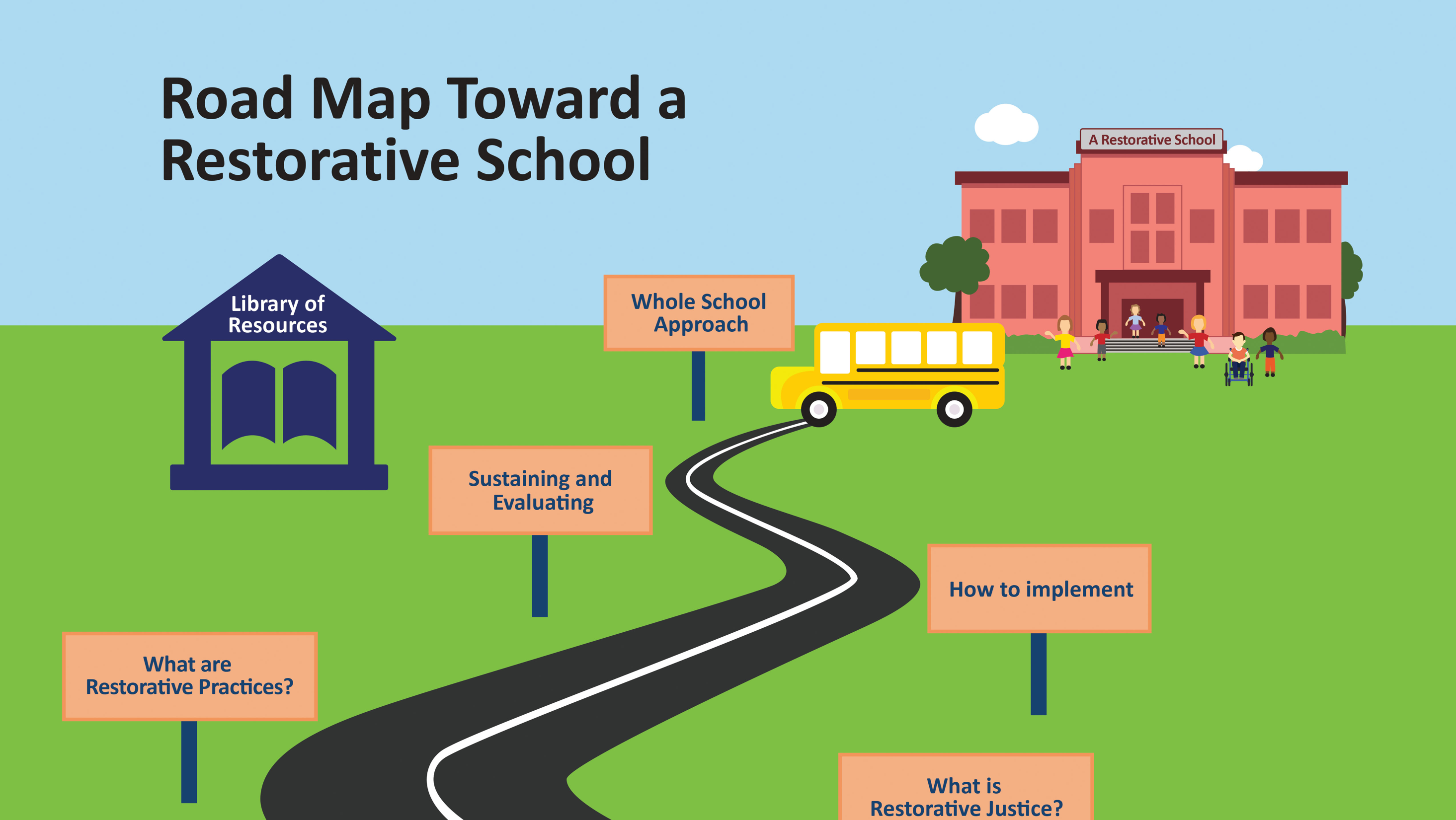 Road map toward a restorative school
Improved school environment
[Speaker Notes: How many people have seen this before? This shows the steps towards building a restorative school. 

But what are the steps towards building a health community through restorative schools, and community practices?]
Road map toward a resilient community
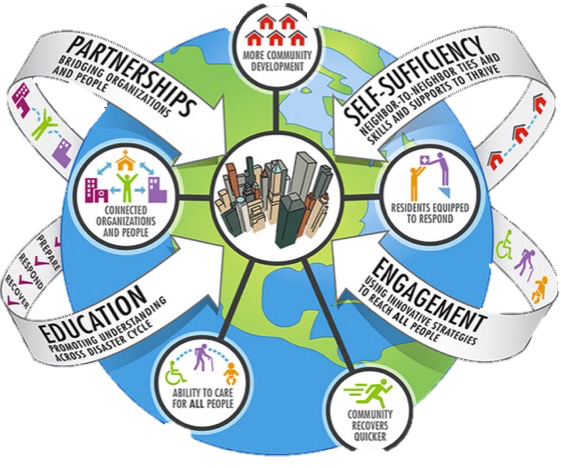 [Speaker Notes: These are the steps towards building a health community. Restorative schools and community practices can play a role.]
Partnerships across schools, families, and restorative community = Stronger systems
SCHOOL
SCHOOL
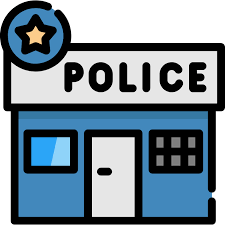 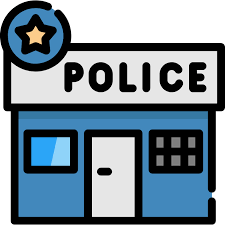 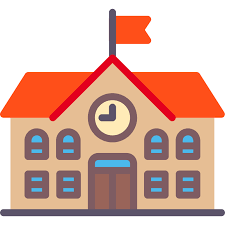 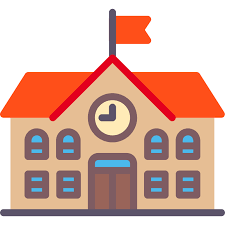 CHURCH
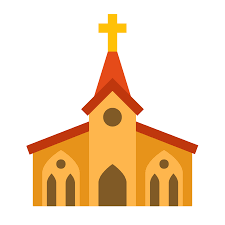 PROVIDER
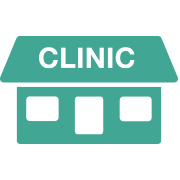 PEERS
PEERS
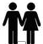 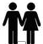 FAMILY
FAMILY
FAMILY
FAMILY
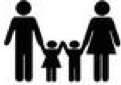 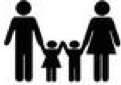 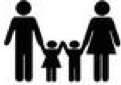 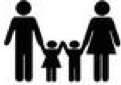 SCHOOL
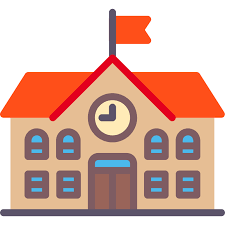 SCHOOL
PEERS
PROVIDER
CHURCH
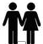 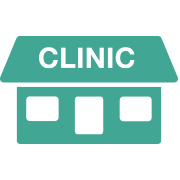 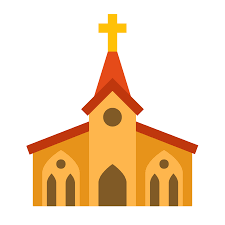 More connected individuals = Self sufficiency
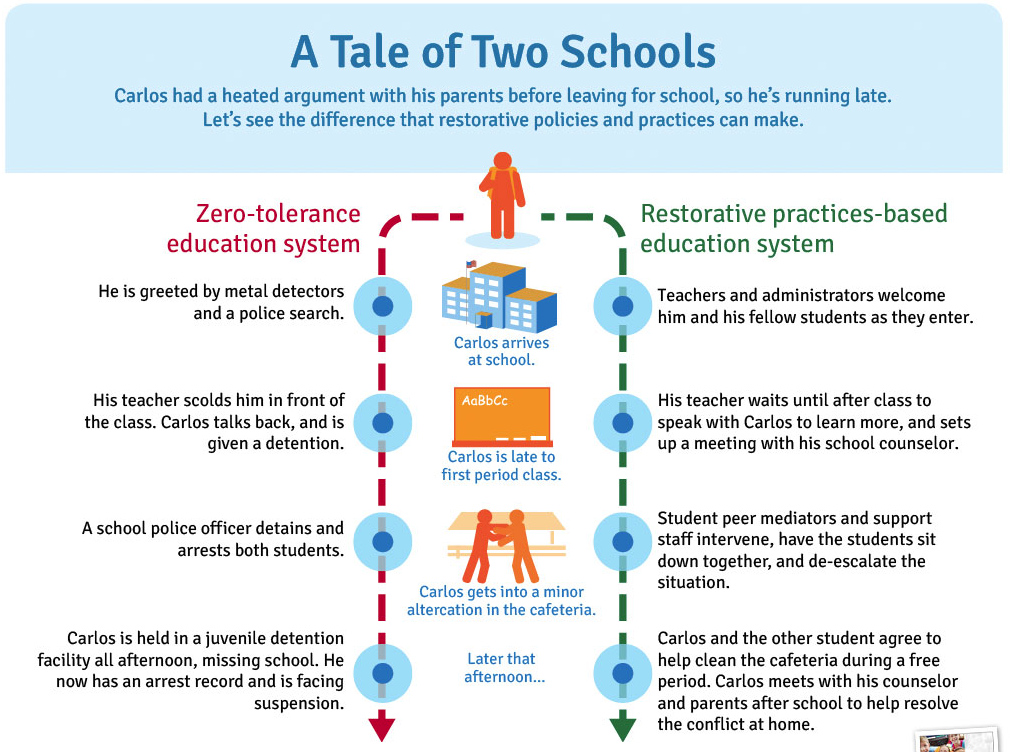 [Speaker Notes: Restorative practices helps create connections between youth and between youth and adults]
Dialogue promotes engagement and develops leadership skills = Resilient leaders
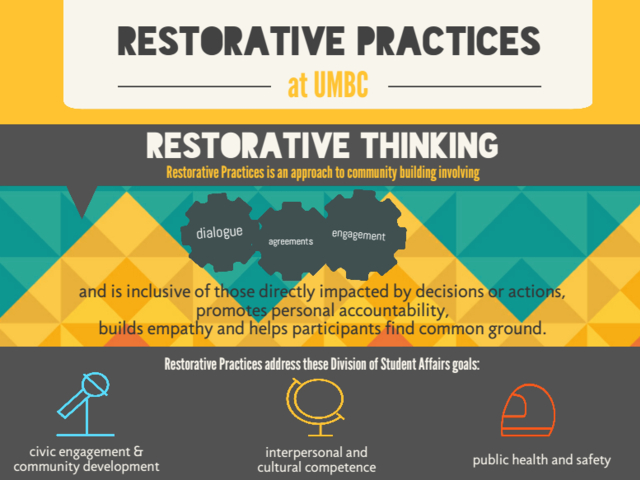 Restorative schools = Improve learning and the education environment
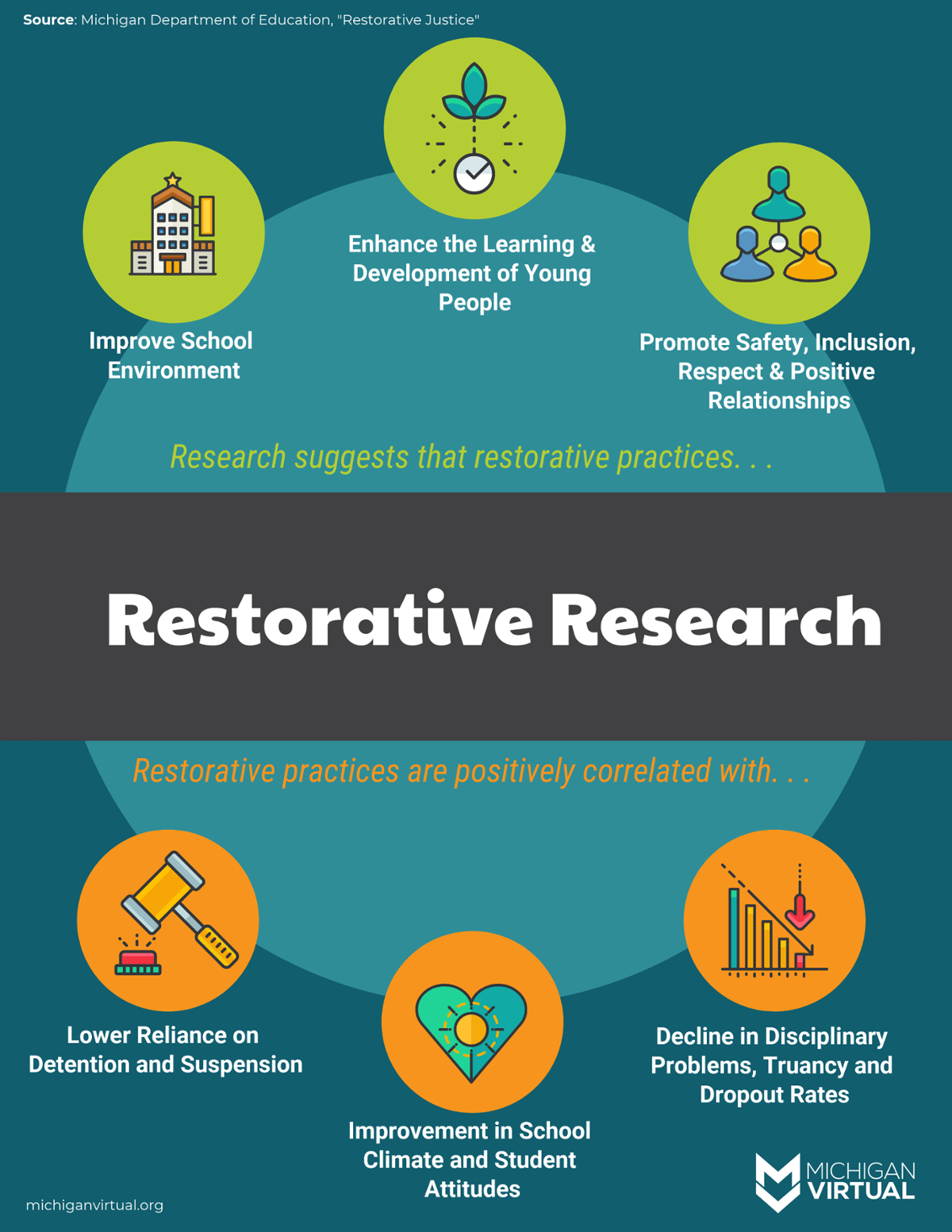 Outcomes align with community resilience and wellbeing outcomes = Measures that matter
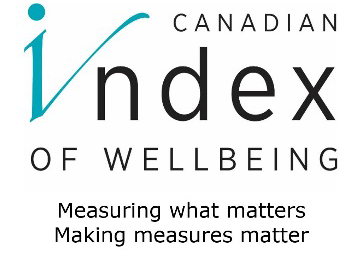 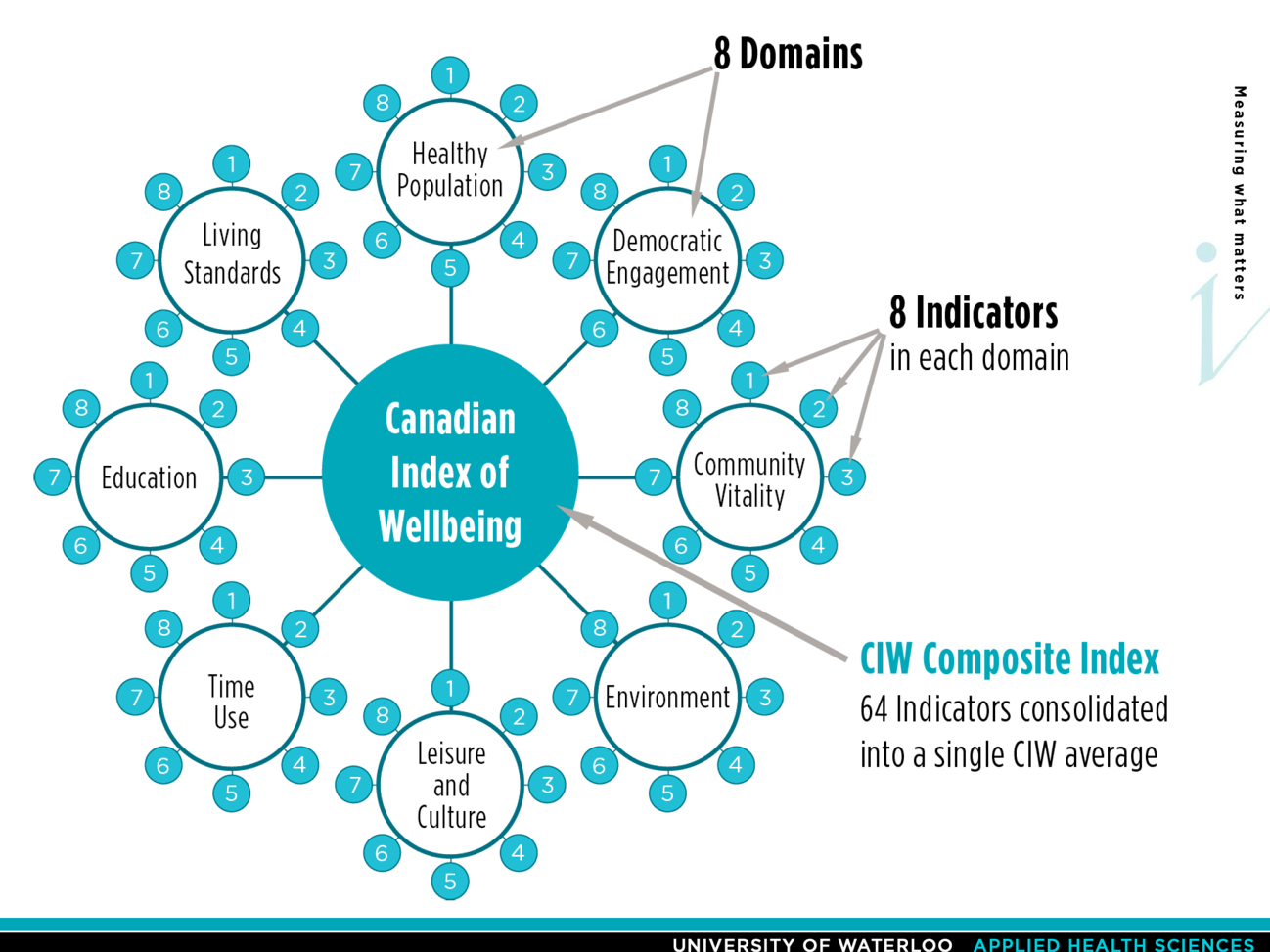 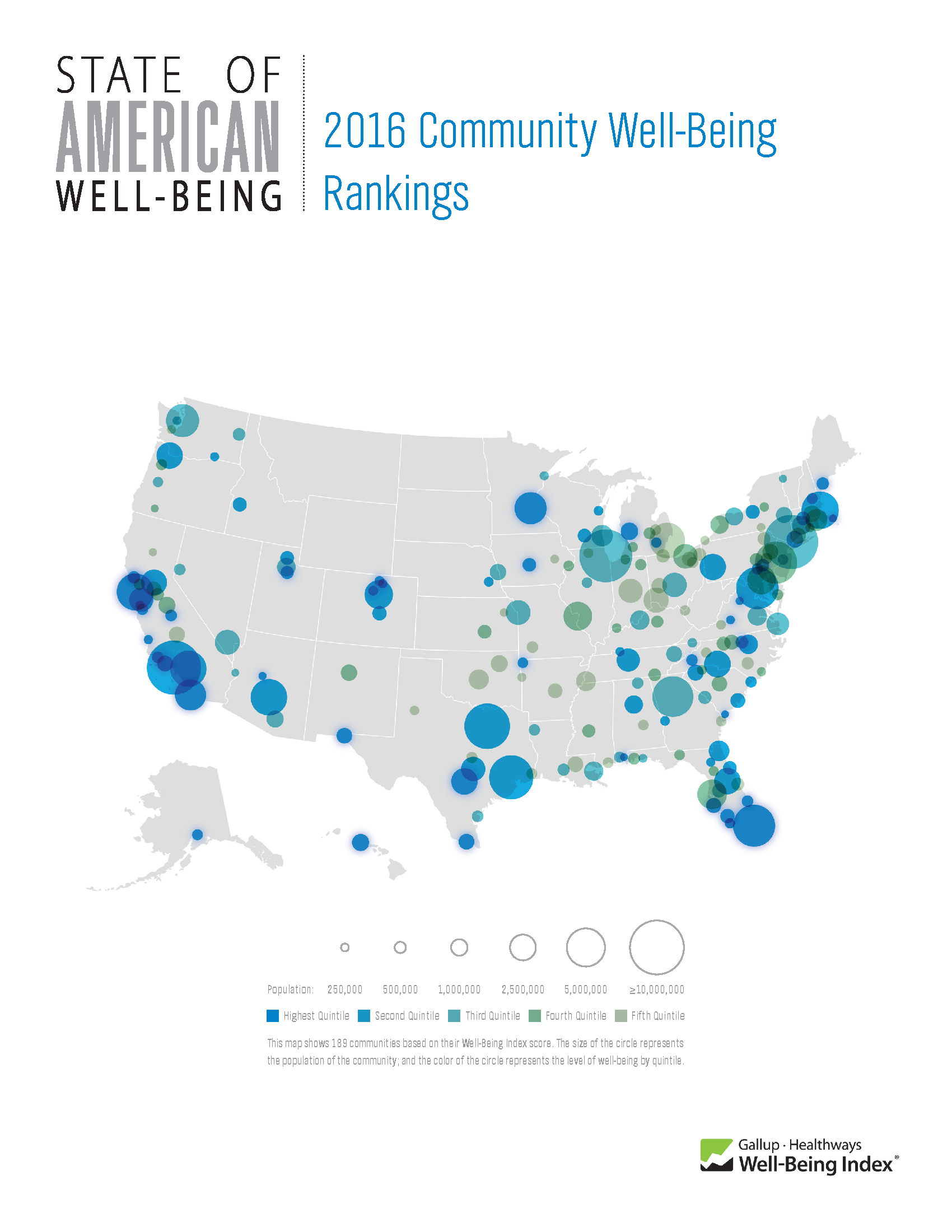 U.S. Well-Being Index
[Speaker Notes: What has been missing?

Integration of the practice of government with science of wellbeing

Coordination around a common wellbeing agenda

Consideration of local resource allocation]
In action: Restorative Practices Consortium
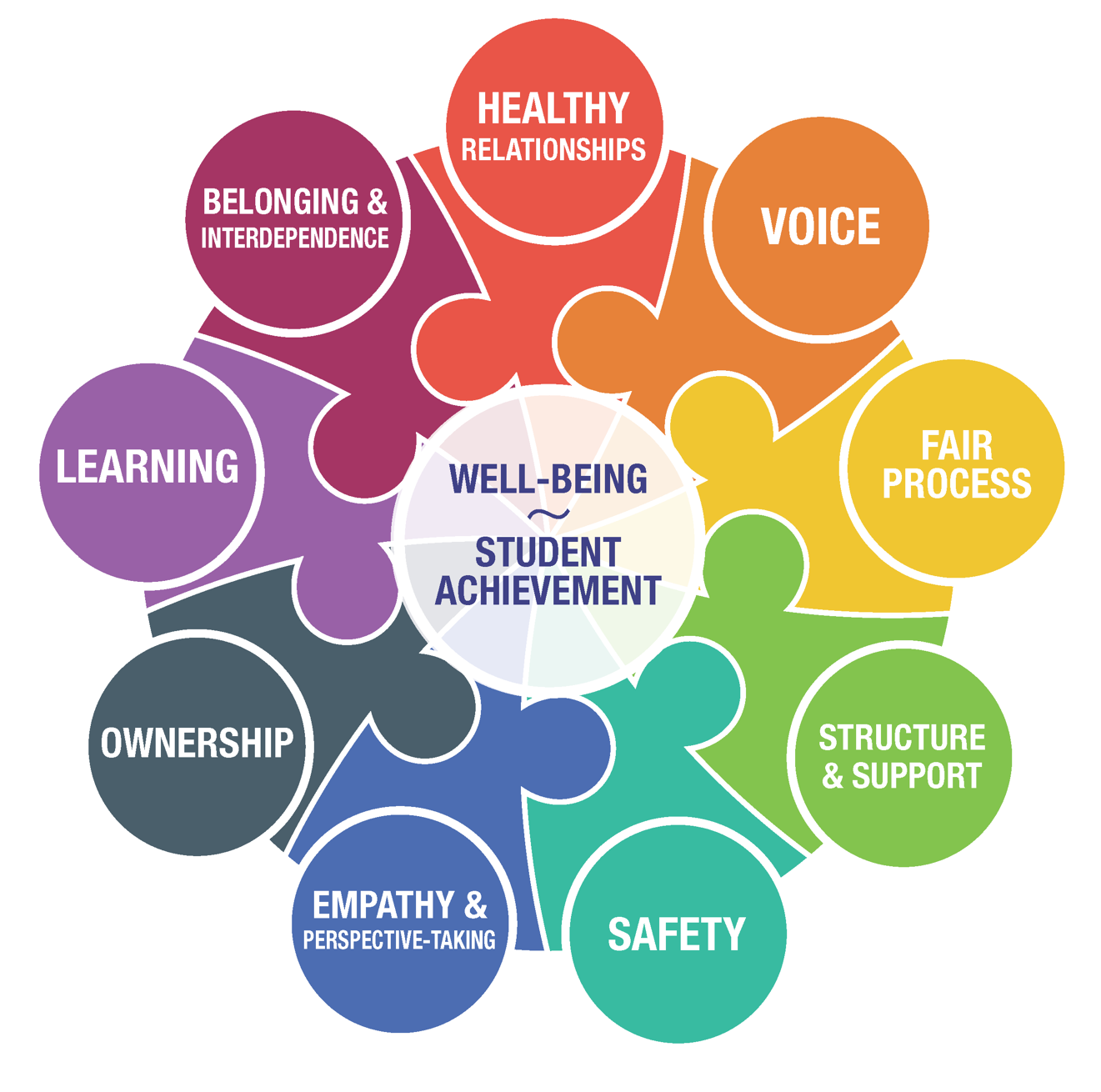 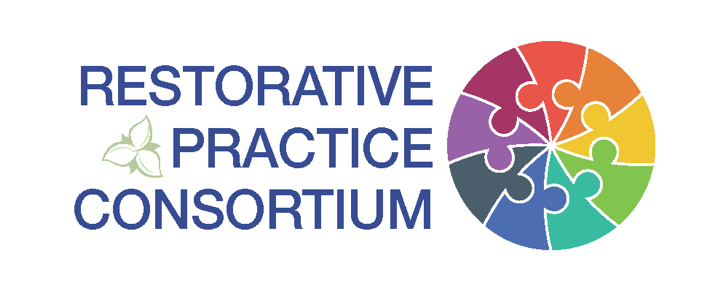 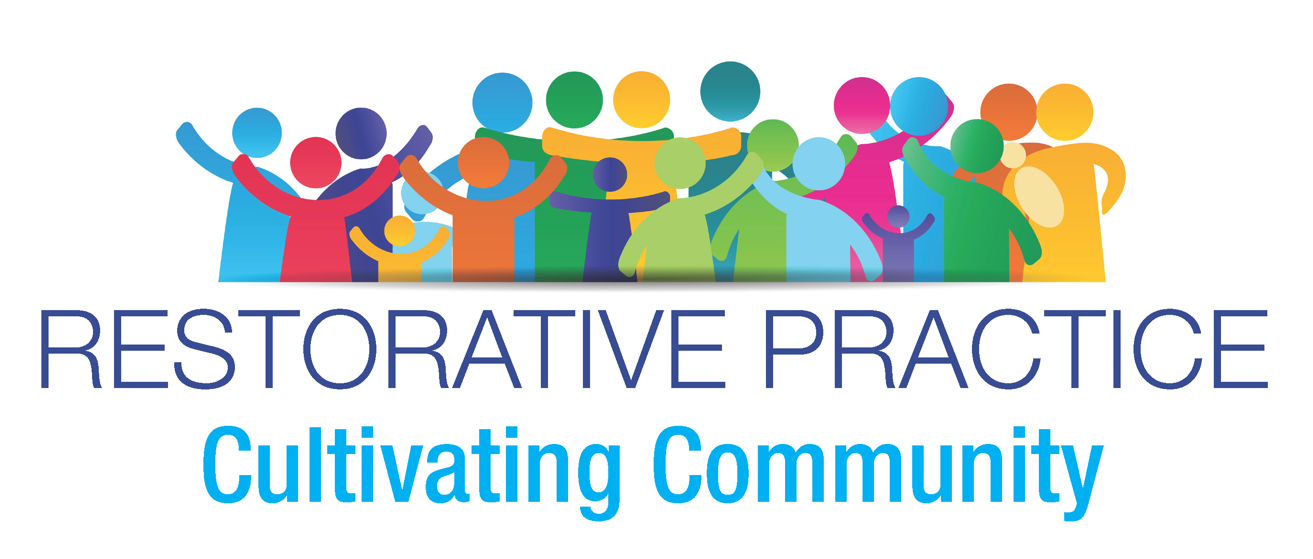 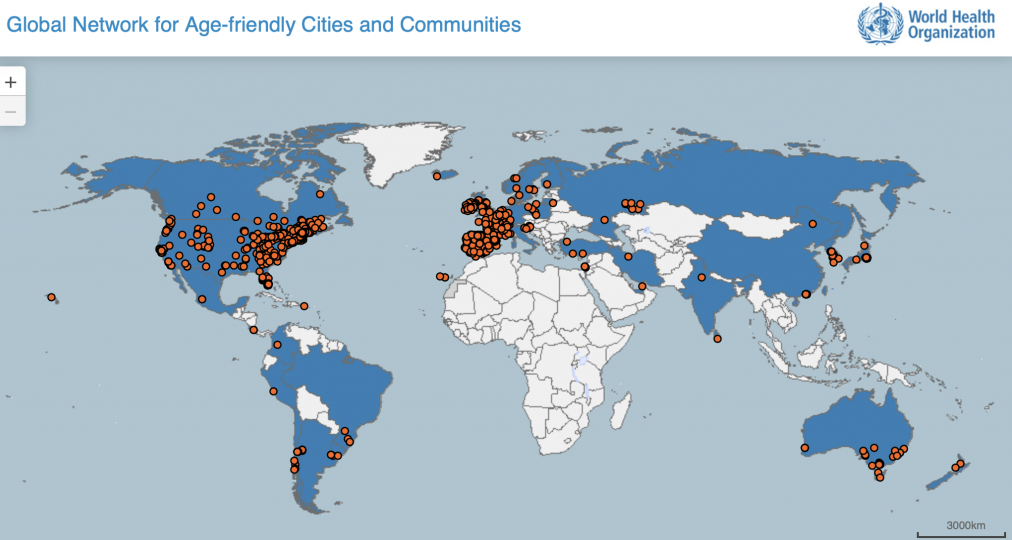 What can you do?
Capitalize on existing community resilience, sustainability, livability initiatives in your community
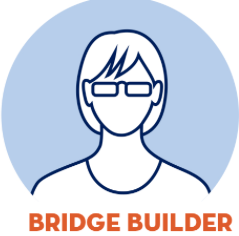 [Speaker Notes: These are efforts where youth can use their voice to make change in their community. You can amplify your work in schools by aligning with these community focused efforts which have brought together a range of disciplines to make a healthier community. You can also bring your expertise in relationship building to these efforts to help people work through differences, across the political spectrum, etc. to make change. Creating a respectful dialogue around needed community change is critical to bringing folks together.]
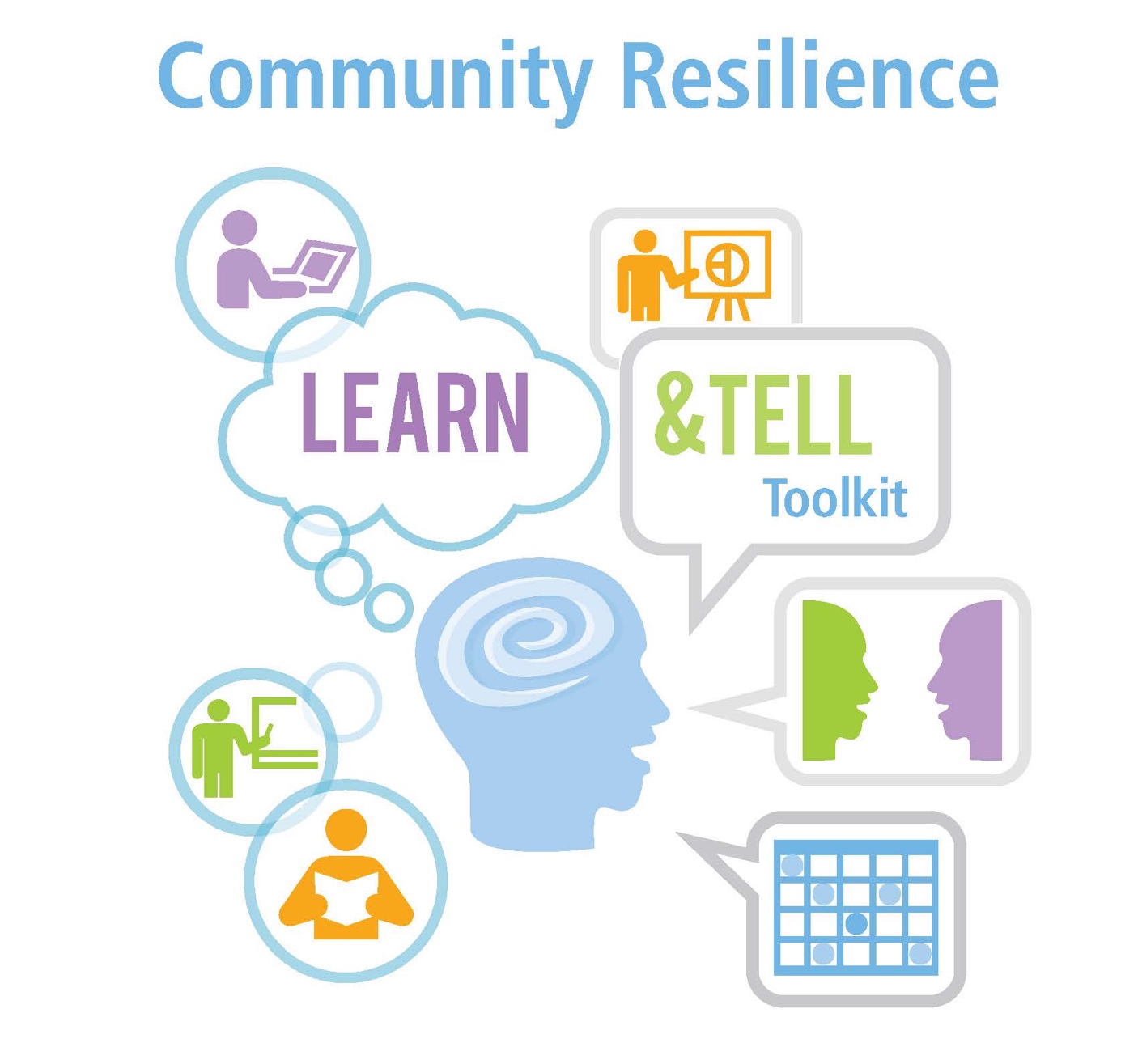 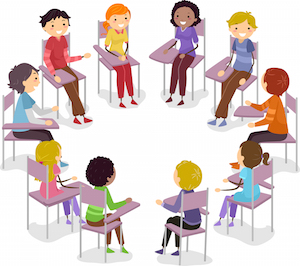 What can you do?
What’s your talent?
Bring resilience language and messages into your dialogue and circles
www.rand.org
[Speaker Notes: Building resilience is about action steps linked to things we do every day and working with what your community has. Communities with more connected people are more resilience to stress – connection is important. As is understanding your strengths and skills – if you can cook, drive, organize, use IT/social media you can help your community and your neighbors during a disaster. Use your proactive circles to have students think about their strengths/assets and the strengths/assets in their community they can rely on during a disaster.]
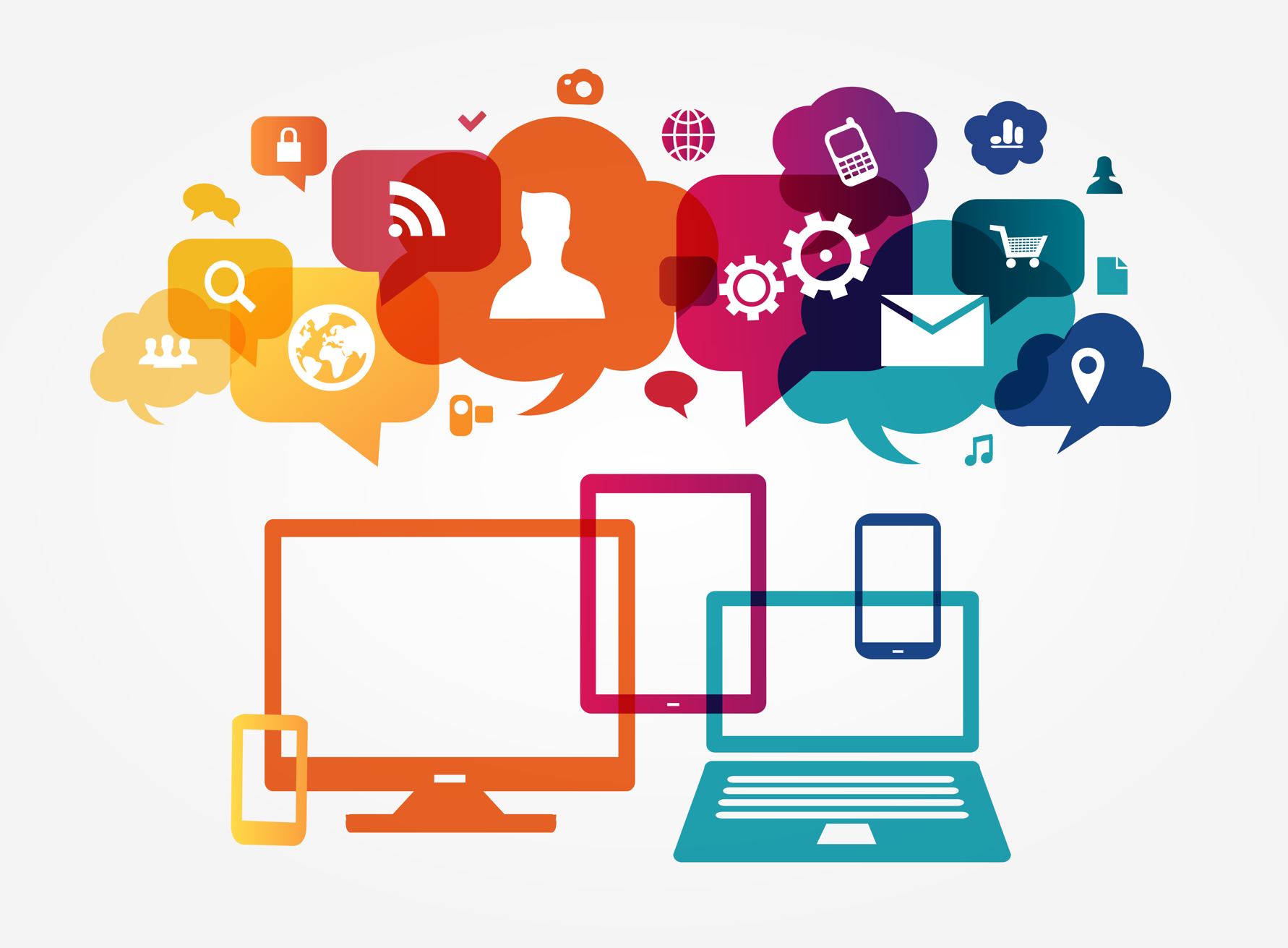 What can you do?
Amplify other agencies’ existing programming and expanding dissemination
[Speaker Notes: You can help spread the word on available programs and resources available in the community. Family groups, diversion programs, resilience efforts, etc. These resources can benefit the youth you are working with and their families – and help them be better prepared to deal with stress.]
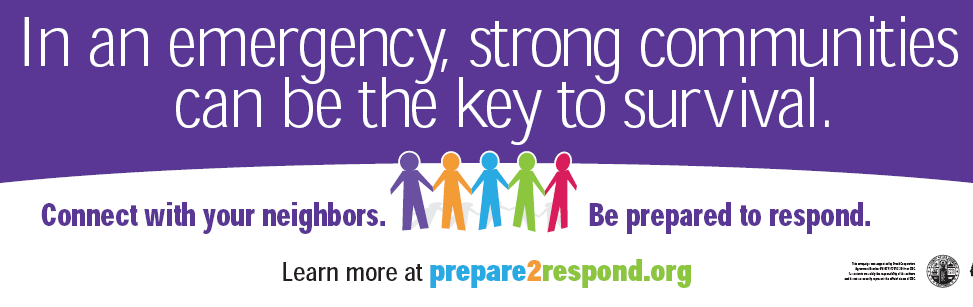 What can you do?
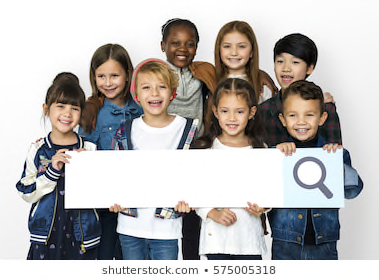 Bolster restorative community’s ability to prepare itself and its consumers for stress
We are strong!
[Speaker Notes: Helping connect your youth with community resilience efforts that are planning and exercising for disaster and other community stressors. Youth can bring an important voice that can change the dialogue about them as a vulnerable population to viewing them as an asset.]
Moving the needle will take a collective effort
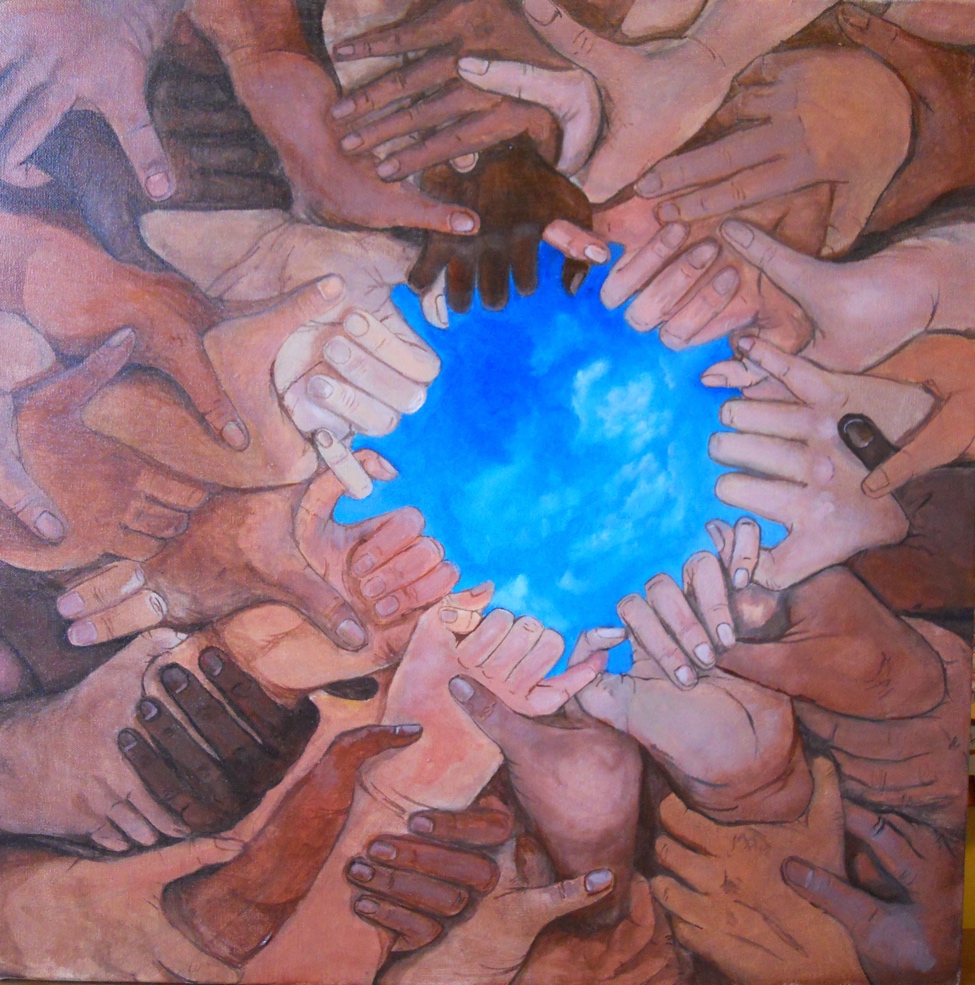 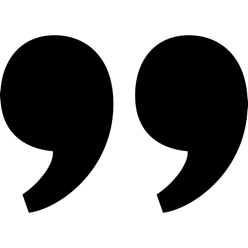 Coming together is a beginning. Keeping together is progress. Working together is success. 
– Henry Ford
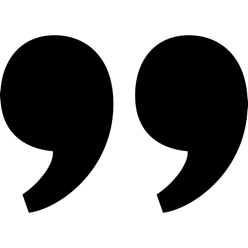 [Speaker Notes: Aging is not lost youth but a new stage of opportunity and strength. 
-Betty Friedan]
For more information
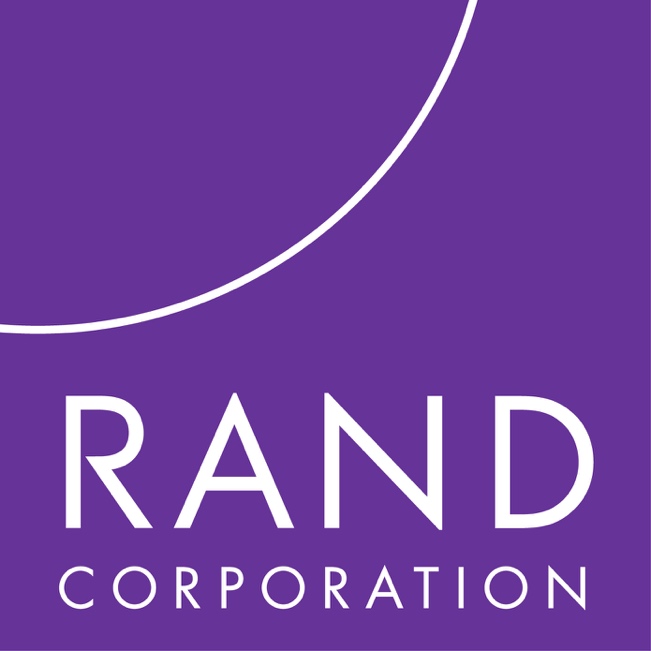 Joie Acosta, PhD			
RAND Corporation			
jacosta@rand.org			
(703) 413-1100 Ext. 5324
www.rand.org/topics/community-resilience